MEZI REVOLUCÍ A PRVNÍ SVĚTOVOU VÁLKOU
EMANCIPACE ŽEN = ZROVNOPRÁVNĚNÍ ŽEN
(právo studovat, pracovat, volit)
snaha žen být nezávislé
nejvíce projevovalo v Anglii (sufražetky – ženy, které bojovaly za práva žen, hlavně právo volit)
MEZI REVOLUCÍ A PRVNÍ SVĚTOVOU VÁLKOU
IMPERIALISMUS A KOLONIALISMUS

snaha ovládnout cizí území, národ x systém ovládání a využívání málo vyvinutých zemí
kdo měl kolonie, měl peníze, obchod, suroviny
Afrika, Asie, Oceánie
velmoci: Francie, VB, Rusko, USA, Japonsko
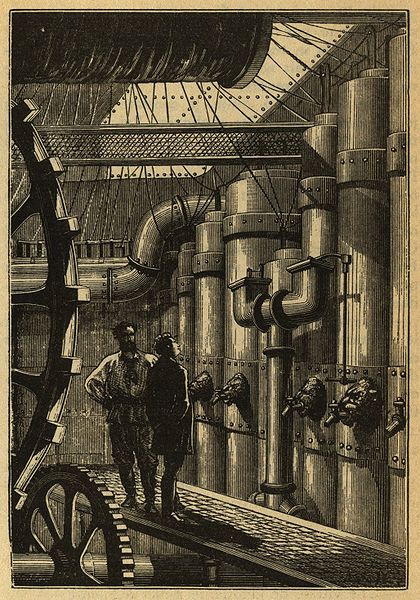 Technicko – vědecká revoluce
období rozmachu vědy a techniky na rozmezí 19. a 20. století
Věda
jsou objeveny mikroorganismy (bakterie a viry)

Robert Koch (D)  - objev bakterií TBC
Biologie
a
medicína
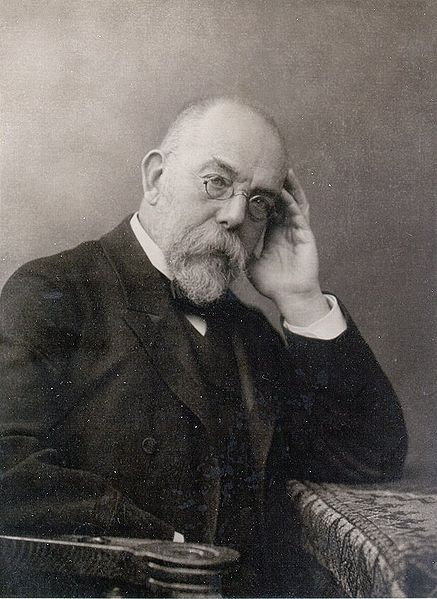 Věda
Louis Pasteur (FR)  - objev očkování proti vzteklině
Biologie
a
medicína
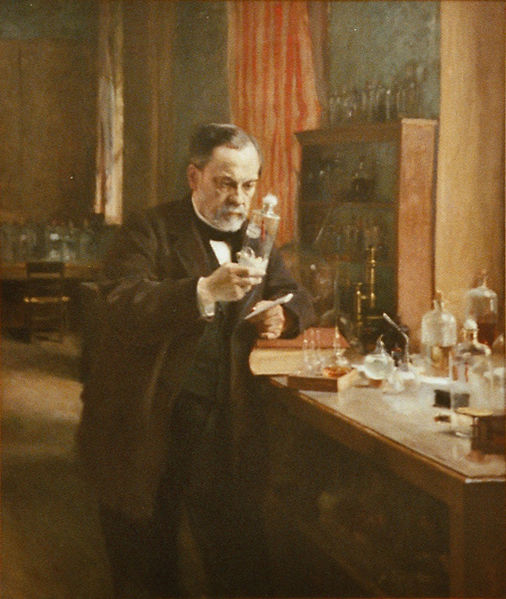 Věda
Wilhelm Röntgen (D)  - objev paprsků X
		- umožněno zkoumání těla pomocí rentgenu
Fyzika
a
chemie
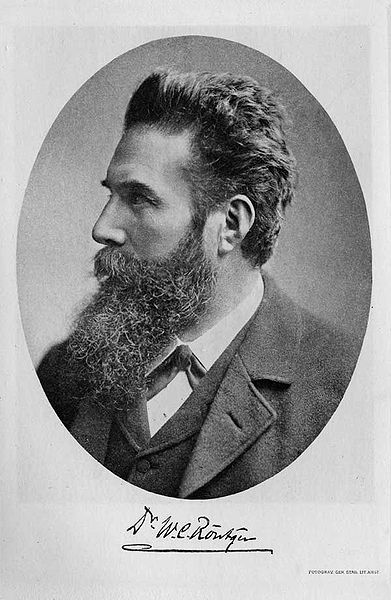 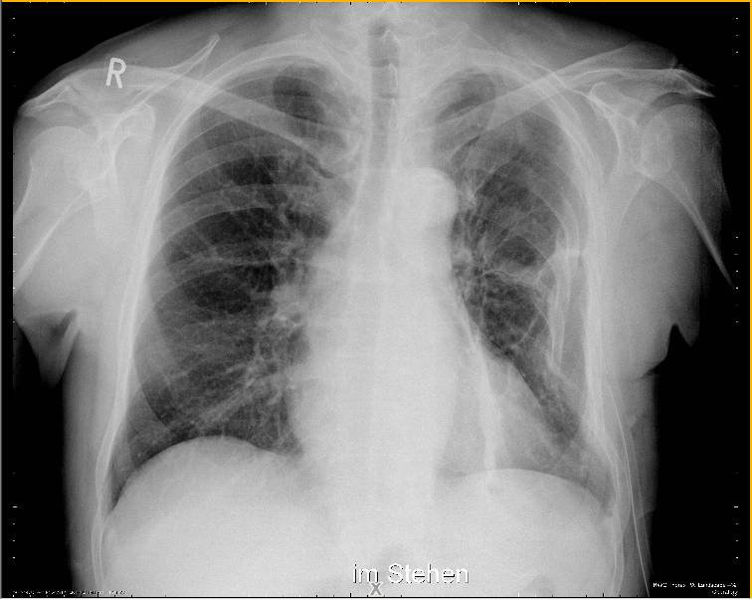 Věda
Alfred Nobel (SWE)  - objev dynamitu
		- umožněna snazší těžba, ale i válka
		- zakládá Nobelovu cenu
Fyzika
a
chemie
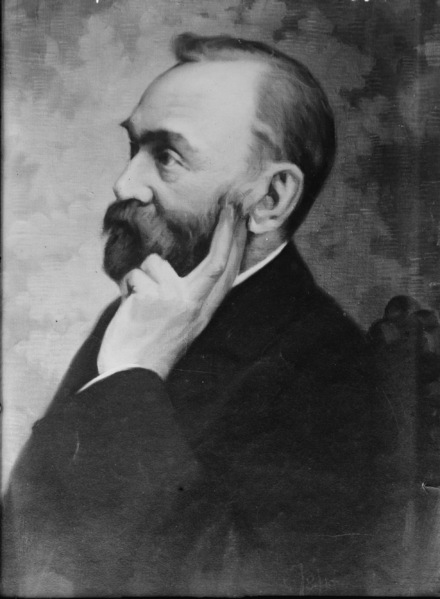 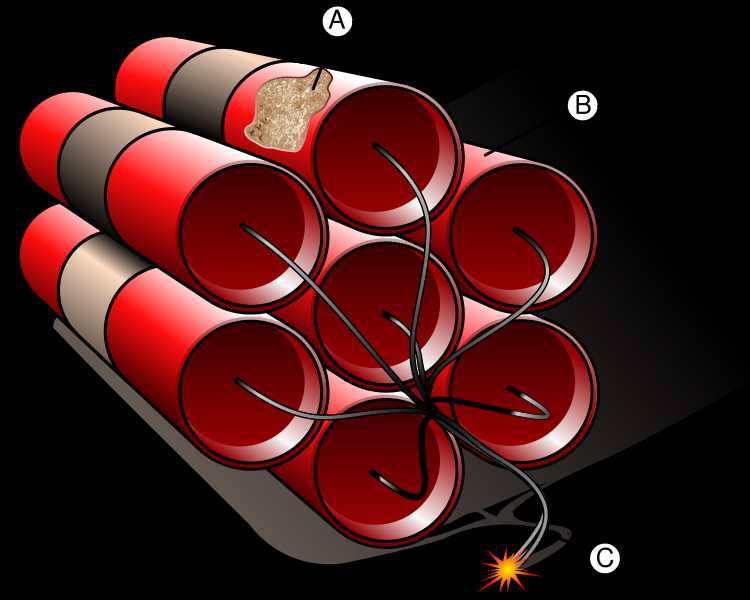 Technika
masové šíření výroby a využití elektřiny
elektřina vyráběna ve vodních a tepelných elektrárnách
objevují se elektrospotřebiče (vysavač, trouba,..)
Využití
elektřiny
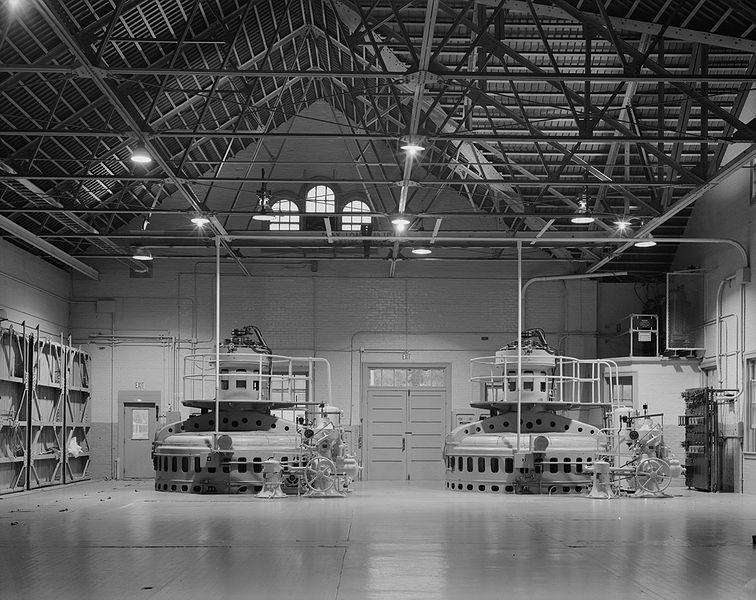 Technika
Viktor Kaplan (R-U) – vynález kaplanovy turbíny
Využití
elektřiny
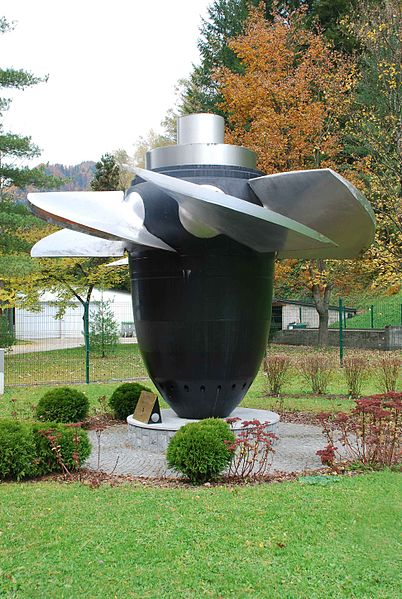 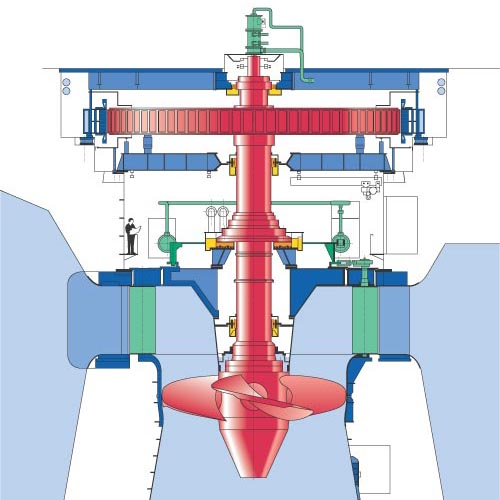 Technika
Thomas Alva Edison (USA)
- vynález žárovky
Využití
elektřiny
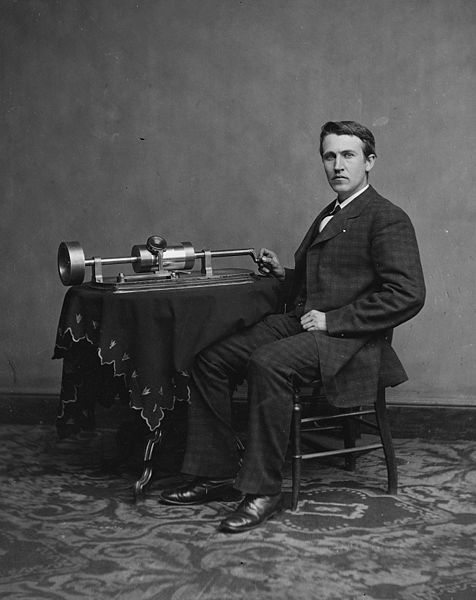 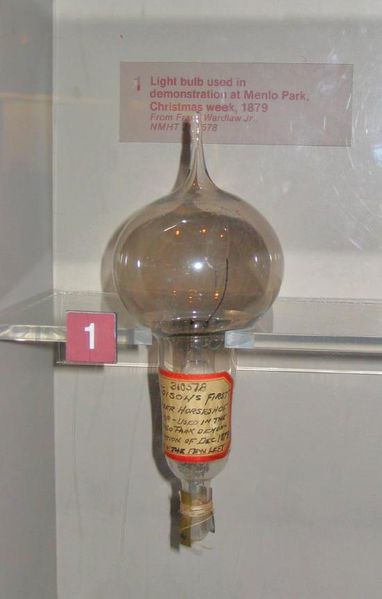 Technika
Nikola Tesla (USA)
- vynález generátoru a rozvodu elektřiny
Využití
elektřiny
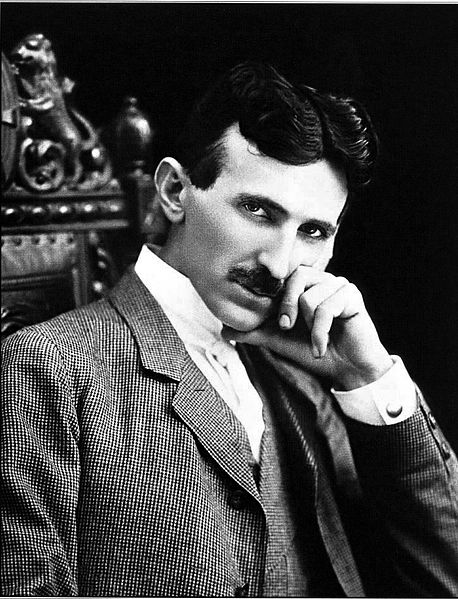 Technika
František Křižík (R-U)
český vynálezce a propagátor elektřiny
vynález obloukové lampy
zavedení první tramvaje v Praze
Využití
elektřiny
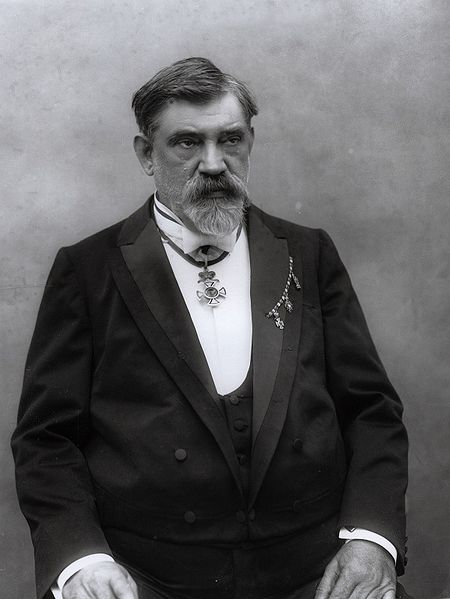 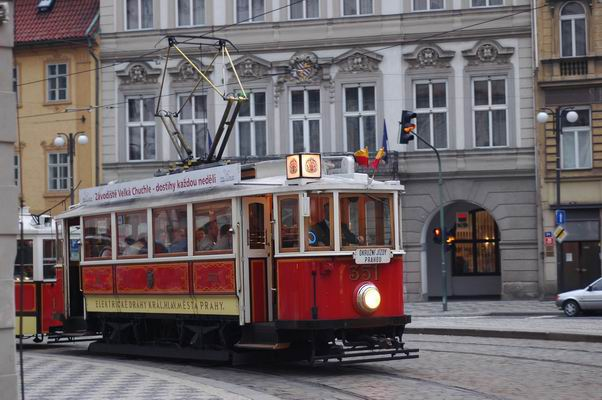 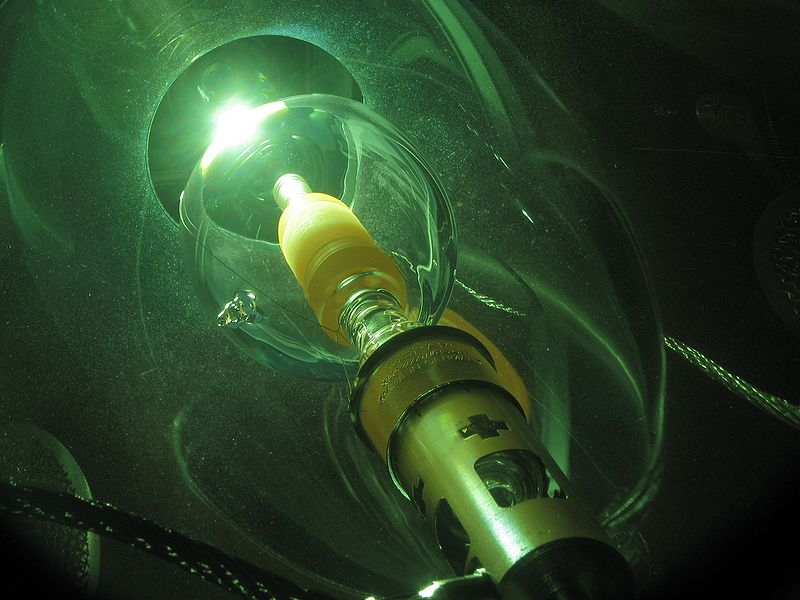 Technika
vynálezy: - fotografie
               - film (bratři Lumiérové)
               - gramofon
Zábava
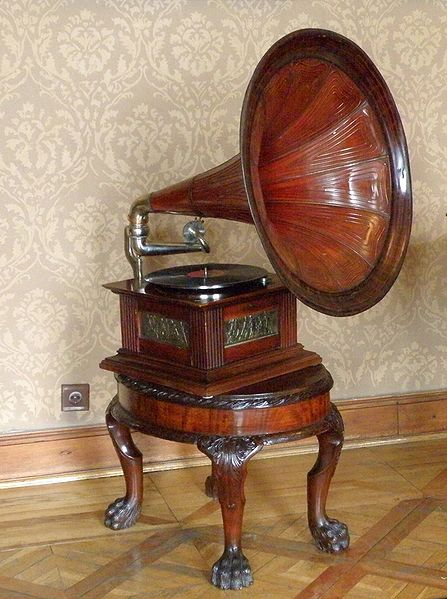 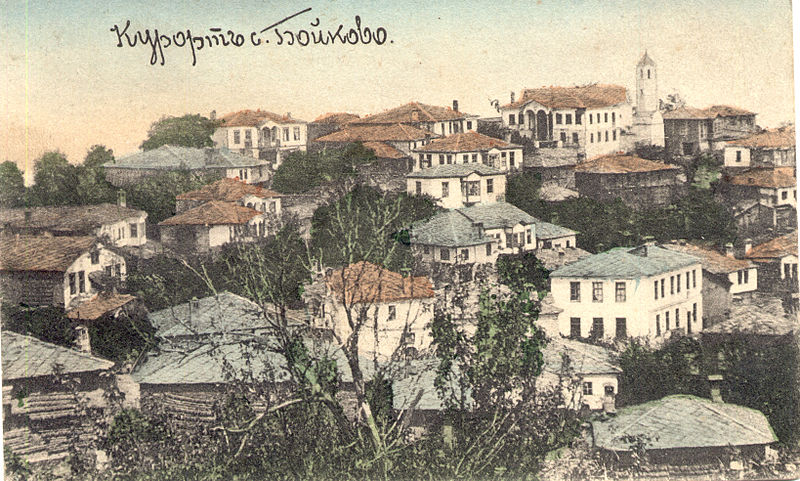 Technika
vynálezy: - psací stroj
               - telegraf
               - vysílačka (A. Marconi)
               - telefon (G. Bell)
Komunikace
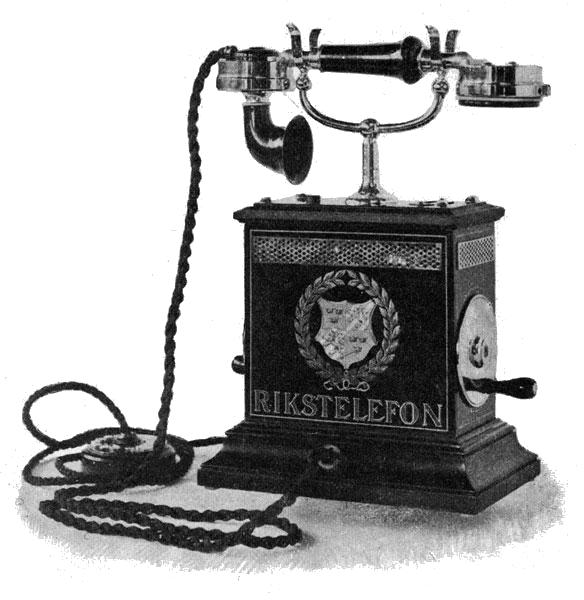 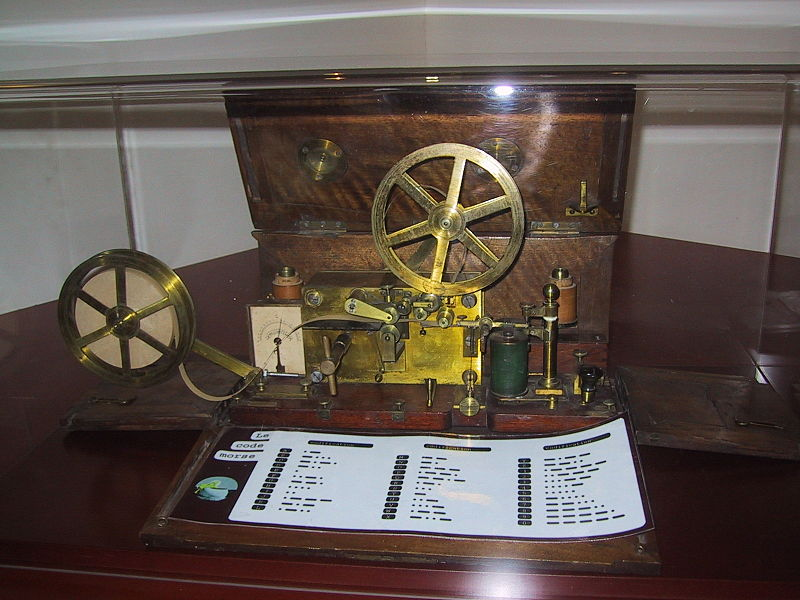 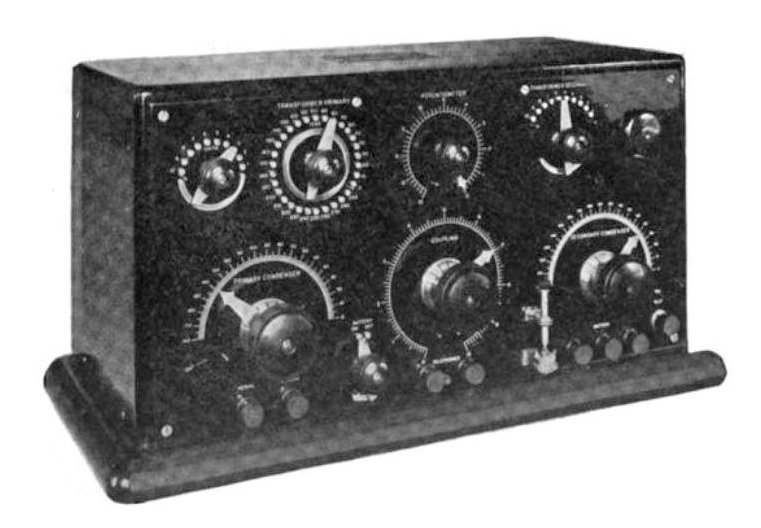 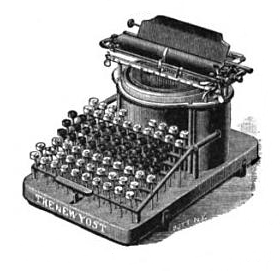 Technika
velký rozvoj železnice
parníky přes oceán
objevují se první automobily (Benz, Ford, Laurin a Klement)
Doprava
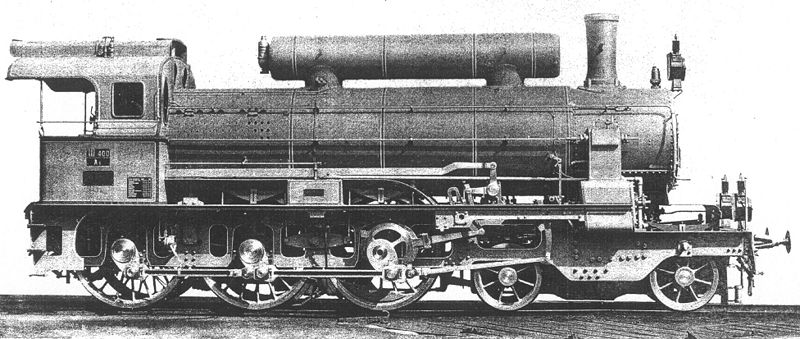 Technika
velký rozvoj železnice
parníky přes oceán
objevují se první automobily (Benz, Ford, Laurin a Klement)
Doprava
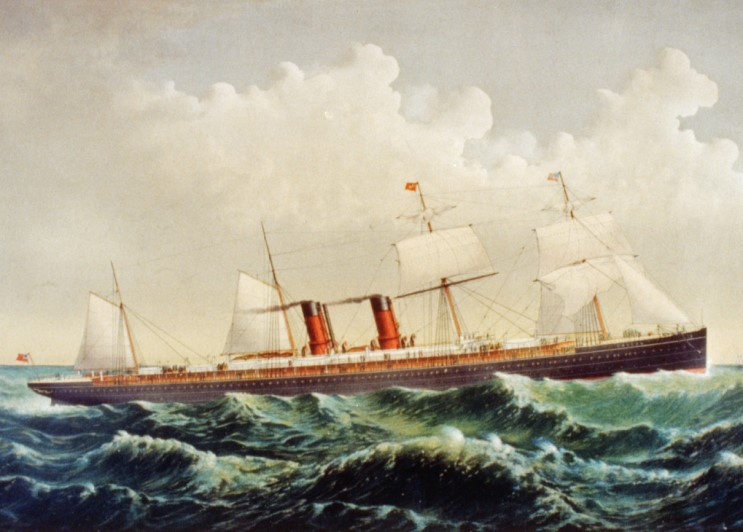 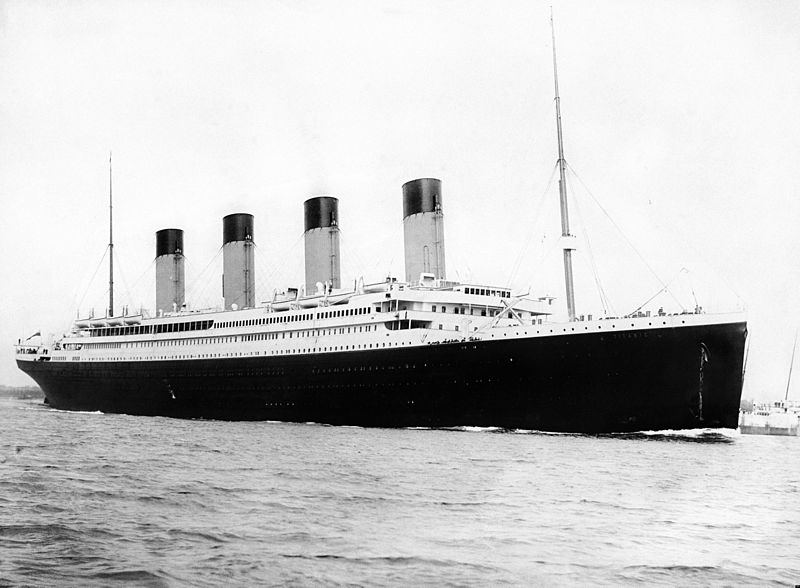 Technika
- zpočátku jen balóny a vzducholodě
1900 – první pevná vzducholoď (F. Zeppelin)
1903 – první letadlo (bratři Wrightové)
průkopníci: Blériot, Junkers, Kašpar
Vzduchoplavba
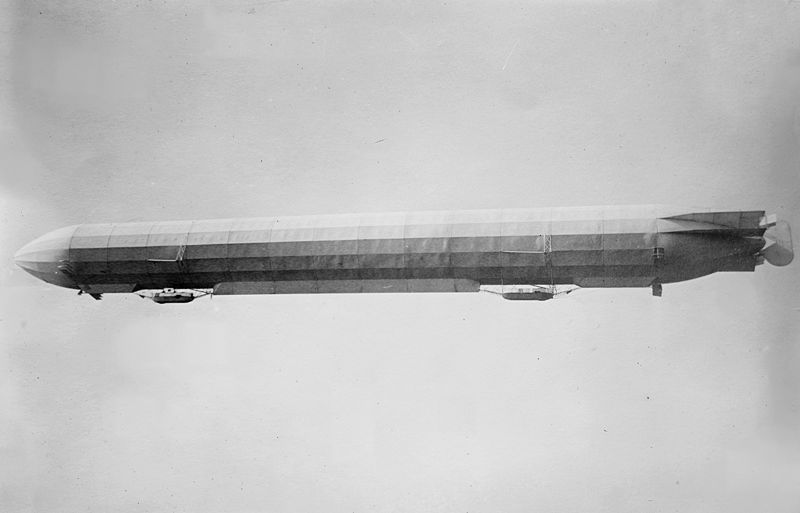 Technika
- zpočátku jen balóny a vzducholodě
1900 – první pevná vzducholoď (F. Zeppelin)
1903 – první letadlo (bratři Wrightové)
průkopníci: Blériot, Junkers, Kašpar
Vzduchoplavba
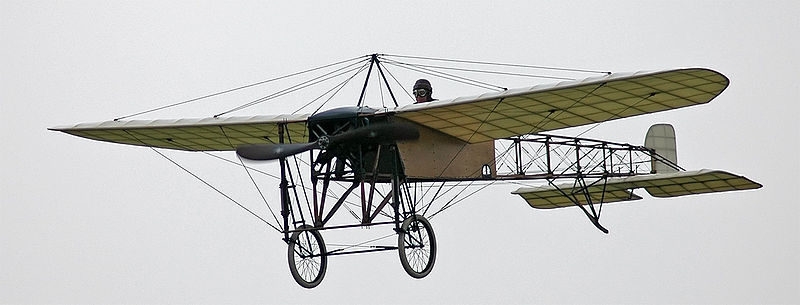 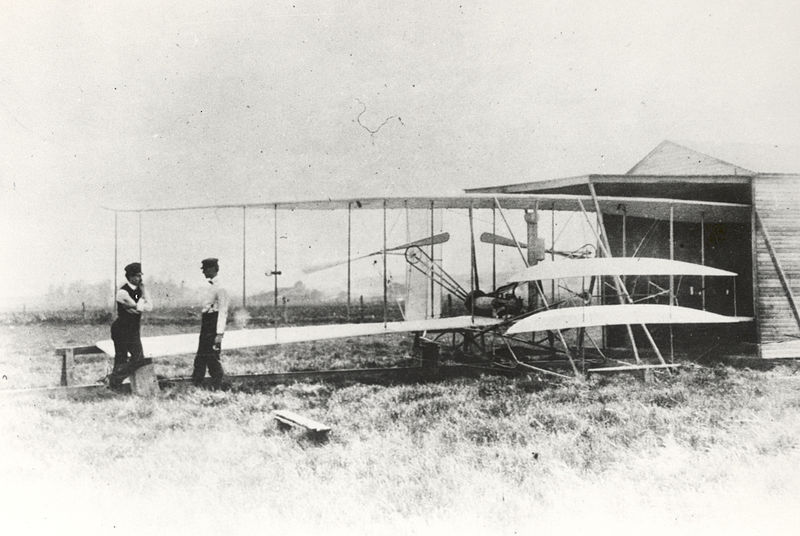 Použité obrázky Všechny uveřejněné odkazy [cit. 2012-19-04] dostupné na WWW viz. tabulka
Použité obrázky Všechny uveřejněné odkazy [cit. 2012-19-04] dostupné na WWW viz. tabulka
Použité obrázky Všechny uveřejněné odkazy [cit. 2012-19-04] dostupné na WWW viz. tabulka
Zdroje Hlavačka, Milan: Dějepis 3 pro gymnázia a střední školy. Praha : SPN, 2006. ISBN  80-7235-172-9.